1
РАДИАЦИОННАЯ И ТЕРМИЧЕСКАЯ СТОЙКОСТЬ КРЕМНИЕВЫХ ФОТОВОЛЬТАИЧЕСКИХ СТРУКТУР, ОБРАБОТАННЫХ КОМПРЕССИОННЫМИ ПЛАЗМЕННЫМИ ПОТОКАМИ
фкс
2
КПП
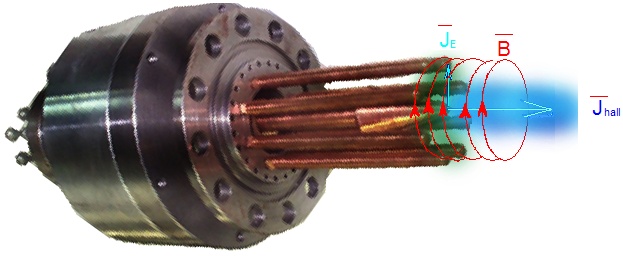 12 см
1 см
Ом*cм
Удельное 
сопротивление
0.3 Ом*cм
4.5 Ом*cм
10 Ом*cм
12 Ом*cм
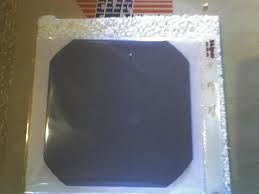 H2
воздух
He
1 см
0.1 торр
N2
400 мкм
3 торр
3
фкс
Компрессионные плазменные потоки
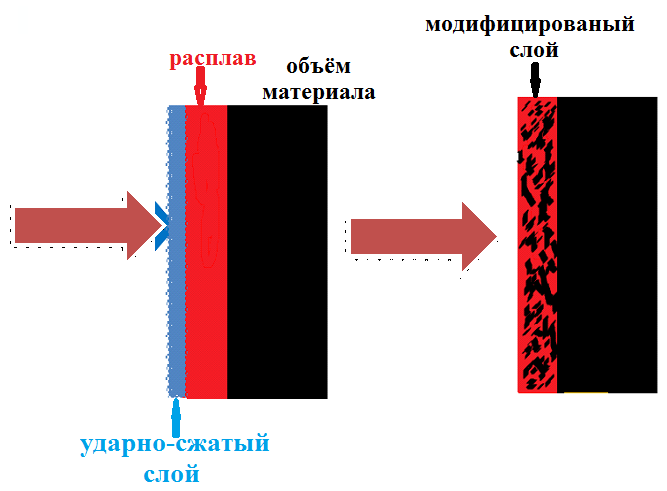 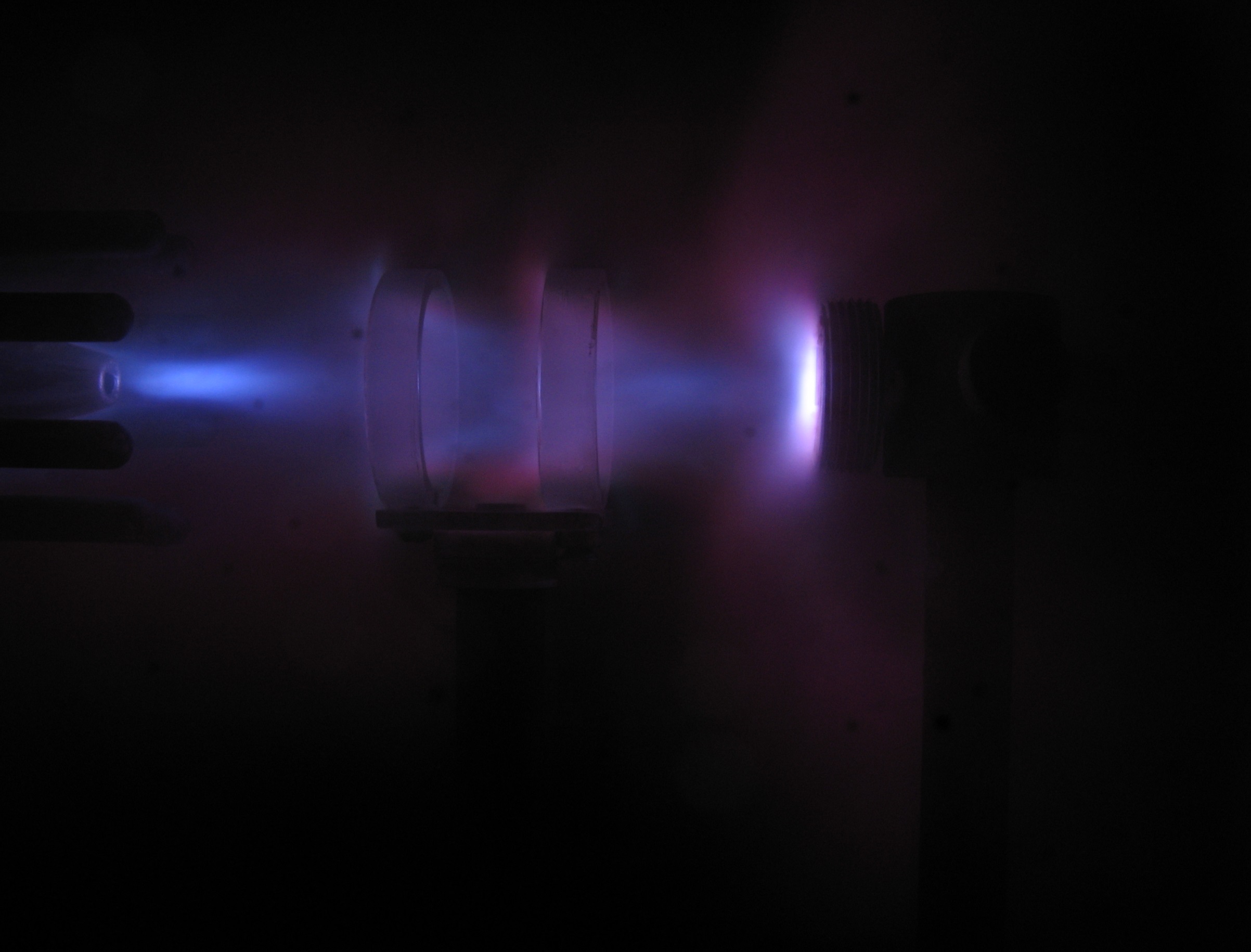 5
фкс
Радиационная стойкость
e 
2 МэВ
6
фкс
Термическая стойкость
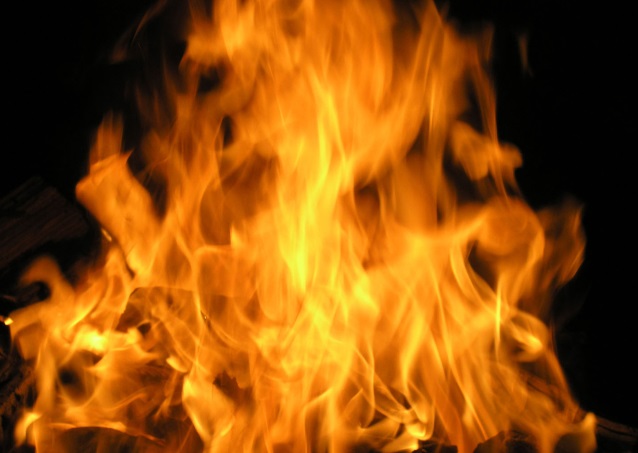 !
При отжиге на воздухе в течение 
30 минут образец выдерживает 
Температуру 1000 оС
!
При отжиге на воздухе в течение 
3 часов образец выдерживает 
Температуру 600 оС
7
фкс
Выводы
При воздействии КПП на монокристаллический р-кремний в последнем возникает фотовольтаический эффект с напряжением холостого хода до 430 мВ

Данный эффект является радиационно-стойким вплоть до доз облучения электронами (2 Мэв) до (2.5 – 2.75)·1017 


Данный эффект является термически устойчивым в атмосфере воздуха вплоть до температур 1000 оС
фкс
Спасибо за внимание!!!